Como hacer un estuche 　con bolsas de plástico.
Aprende como hacer 
   un estuche utilizando
   bolsas de plasticos    recicladas.
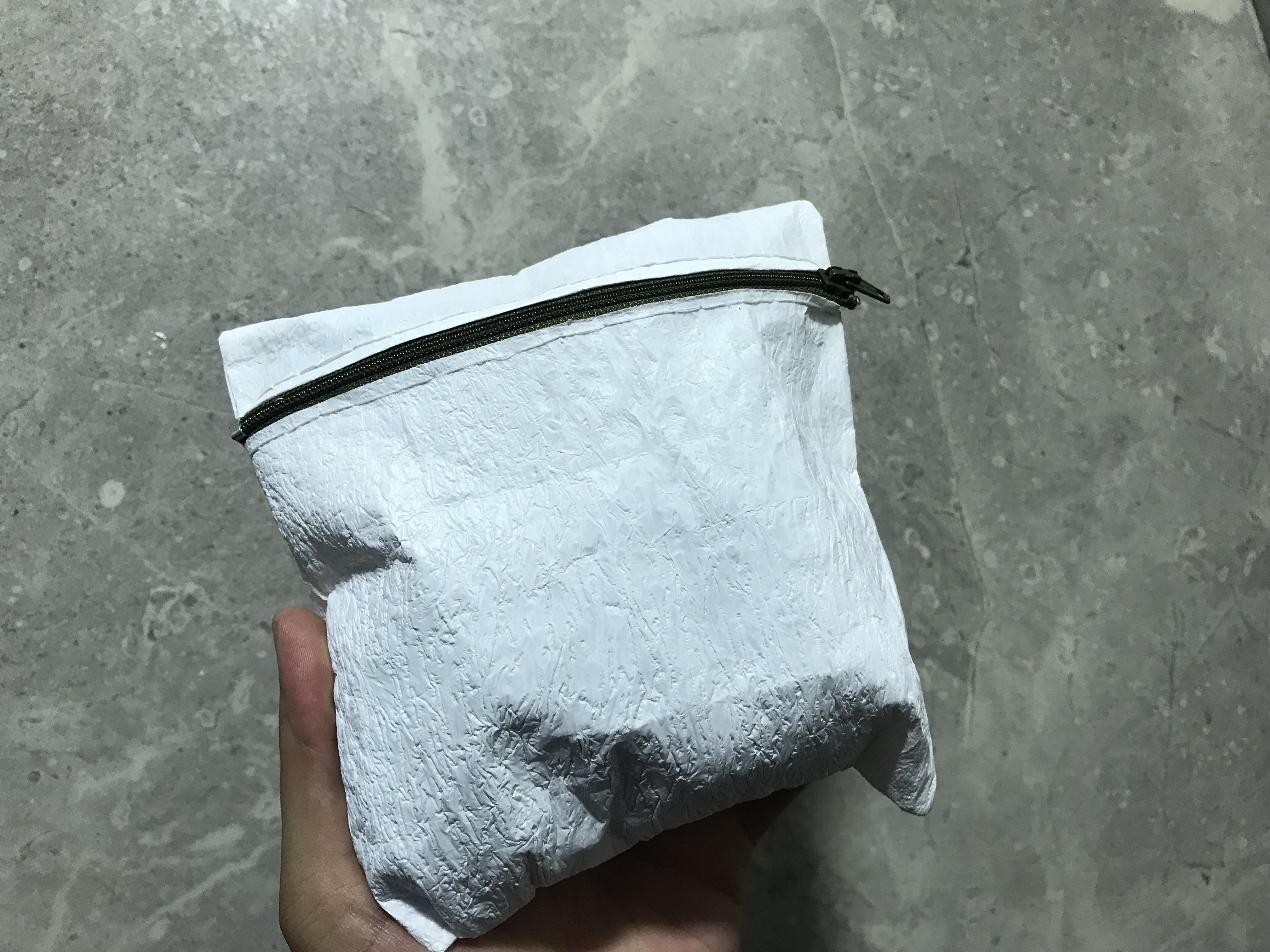 Materiales necesarios
1. Bolsas de plastico 
2. Papel de hornear
3. Plancha
4. Tijeras
5. Cremallera o cierre
6. Hilo y aguja
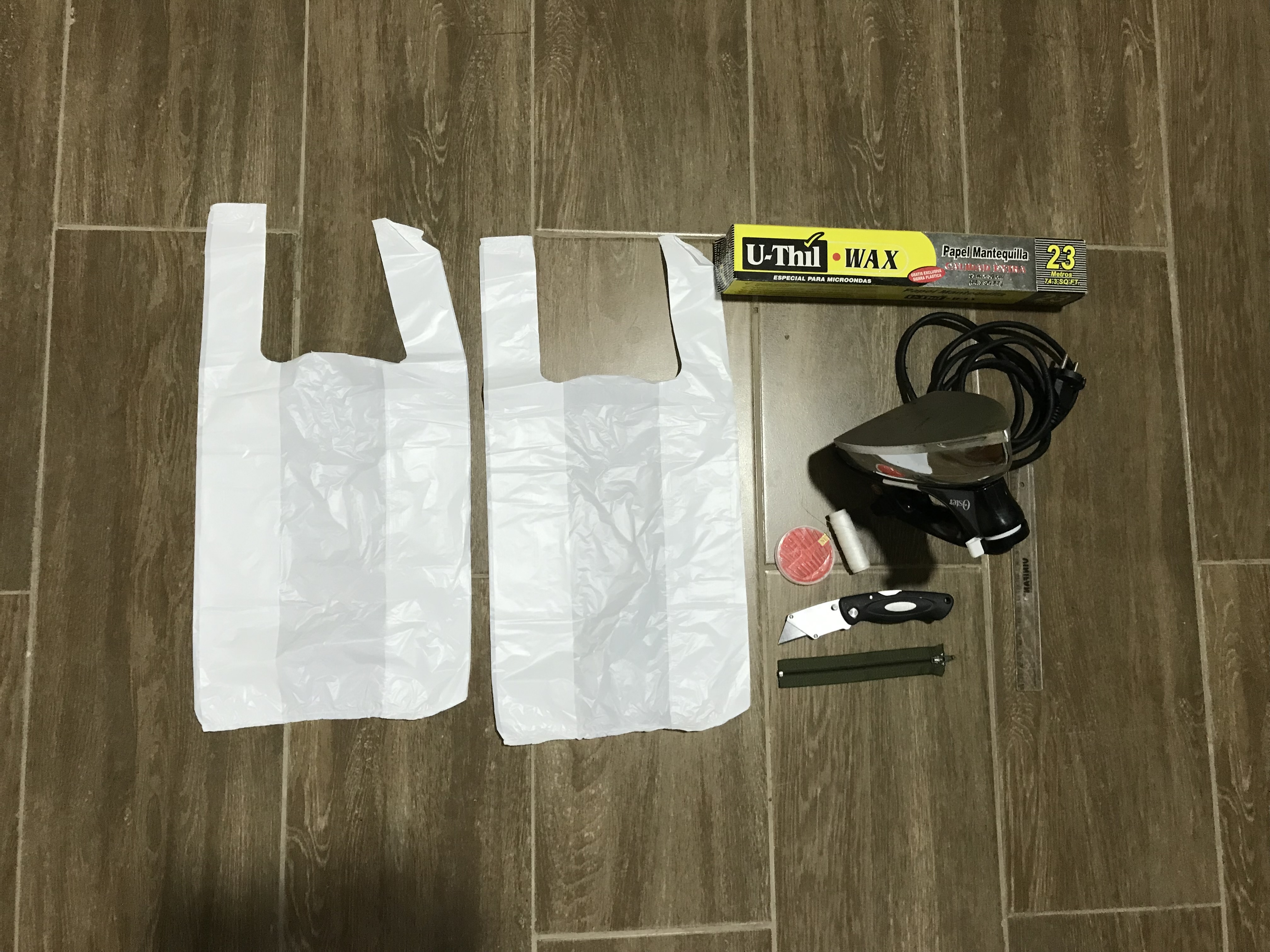 Preparar las bolsas de plasticos
Extiende las bolsas de plastico y elige los colores o patrones que mas te gusten.
Coloca 2 o 3 capas de bolsas de plastico para que el estuche sea mas resistente.
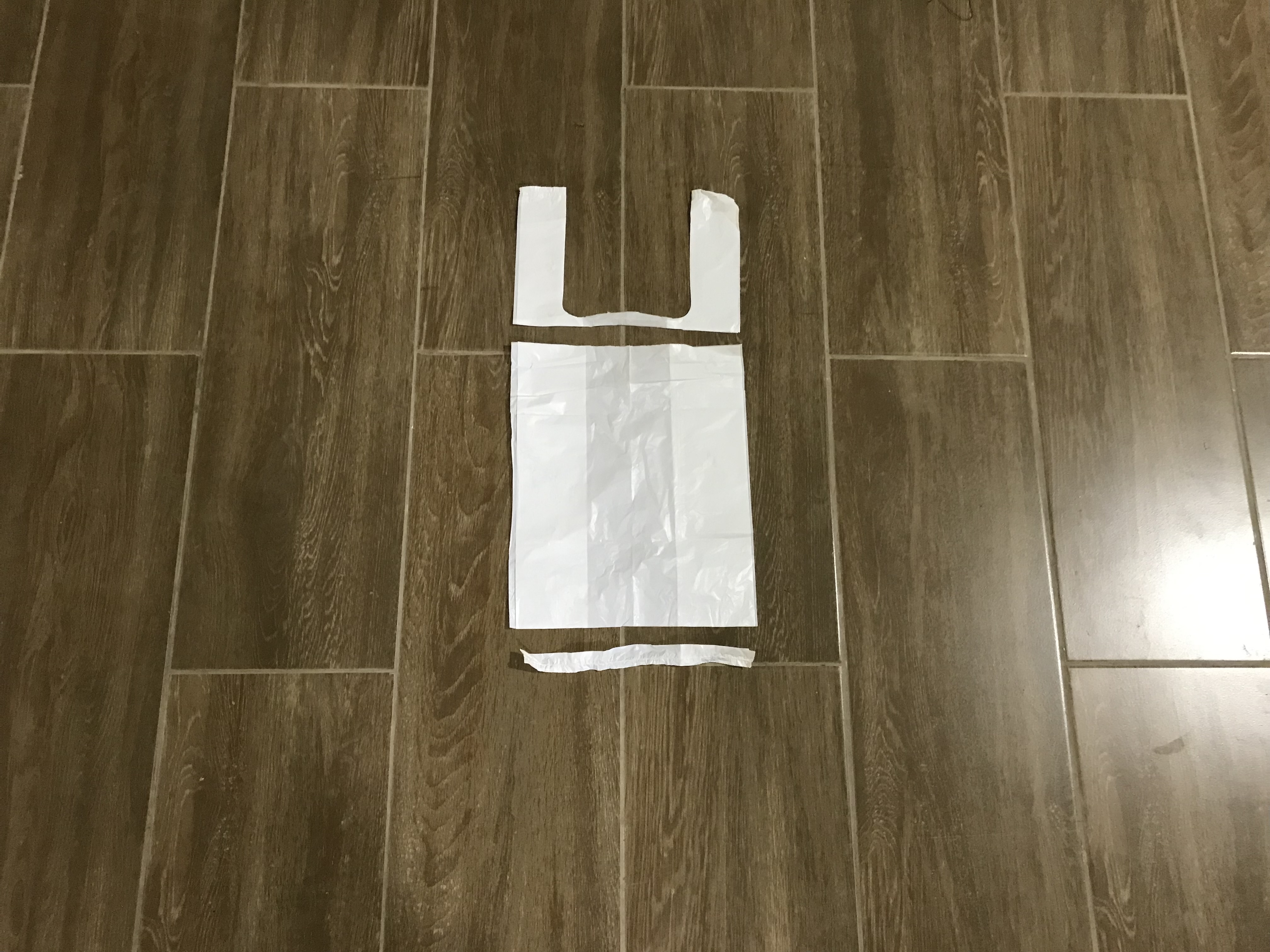 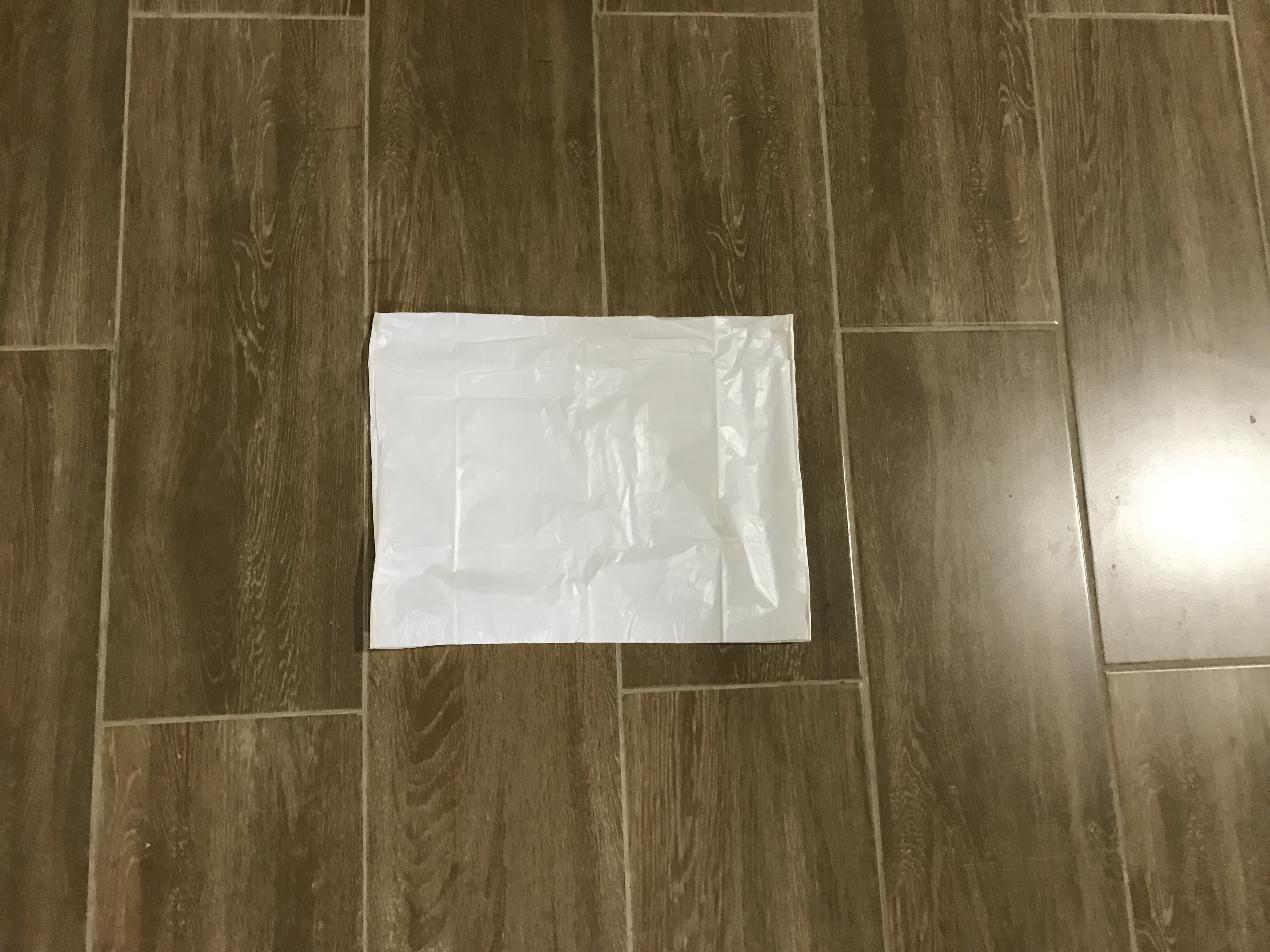 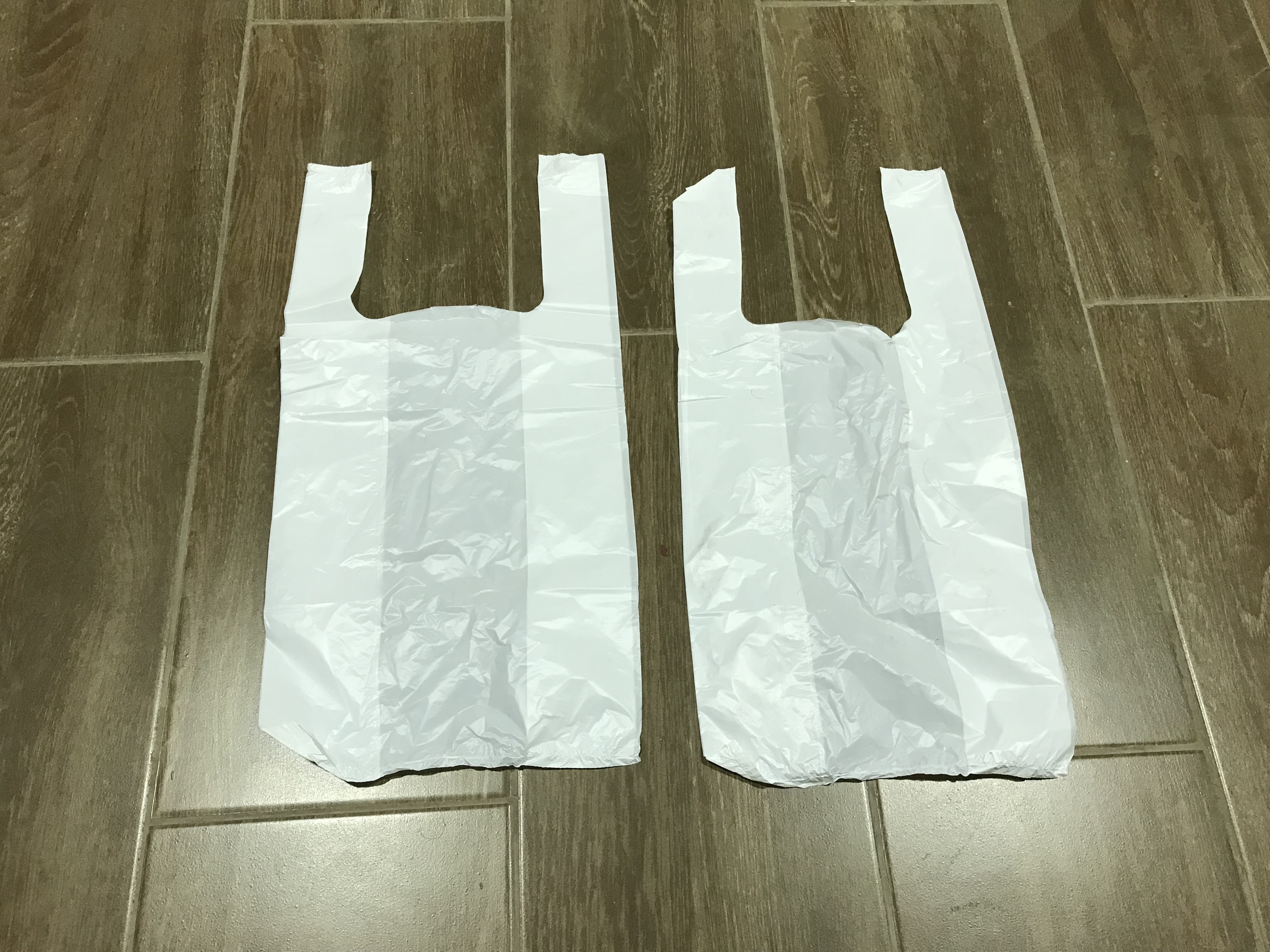 Colocar entre papel de hornear
Coloca las bolsas entre dos hojas de papel de hornear.
                                  　⚠️No pongas la plancha                                       directamente sobre                                       el plastico.
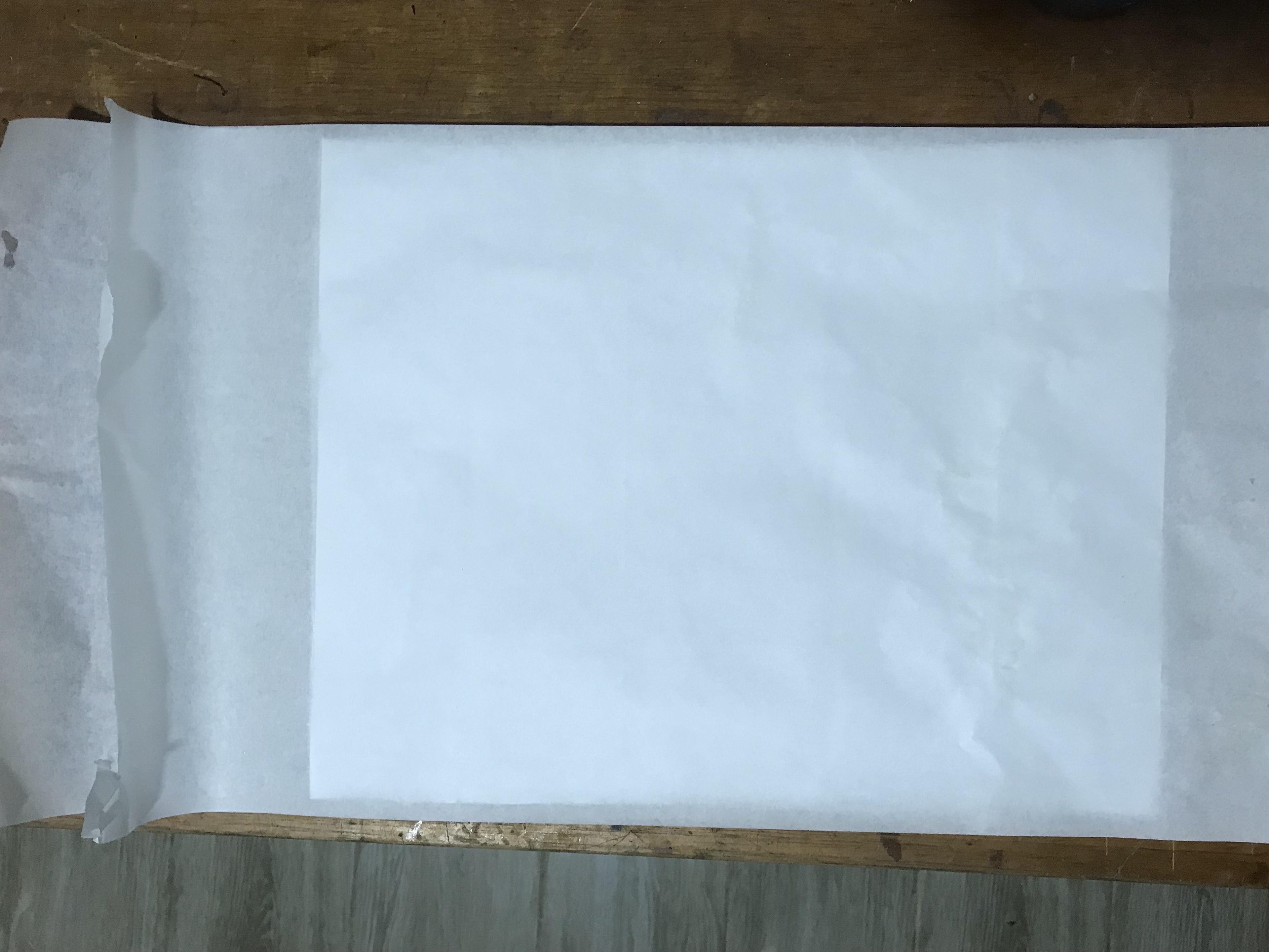 Sellar con la plancha
Aplica la plancha a temperatura baja para fusionar el plastico.

Muevela lentamente para distribuir el calor de manera uniforme.
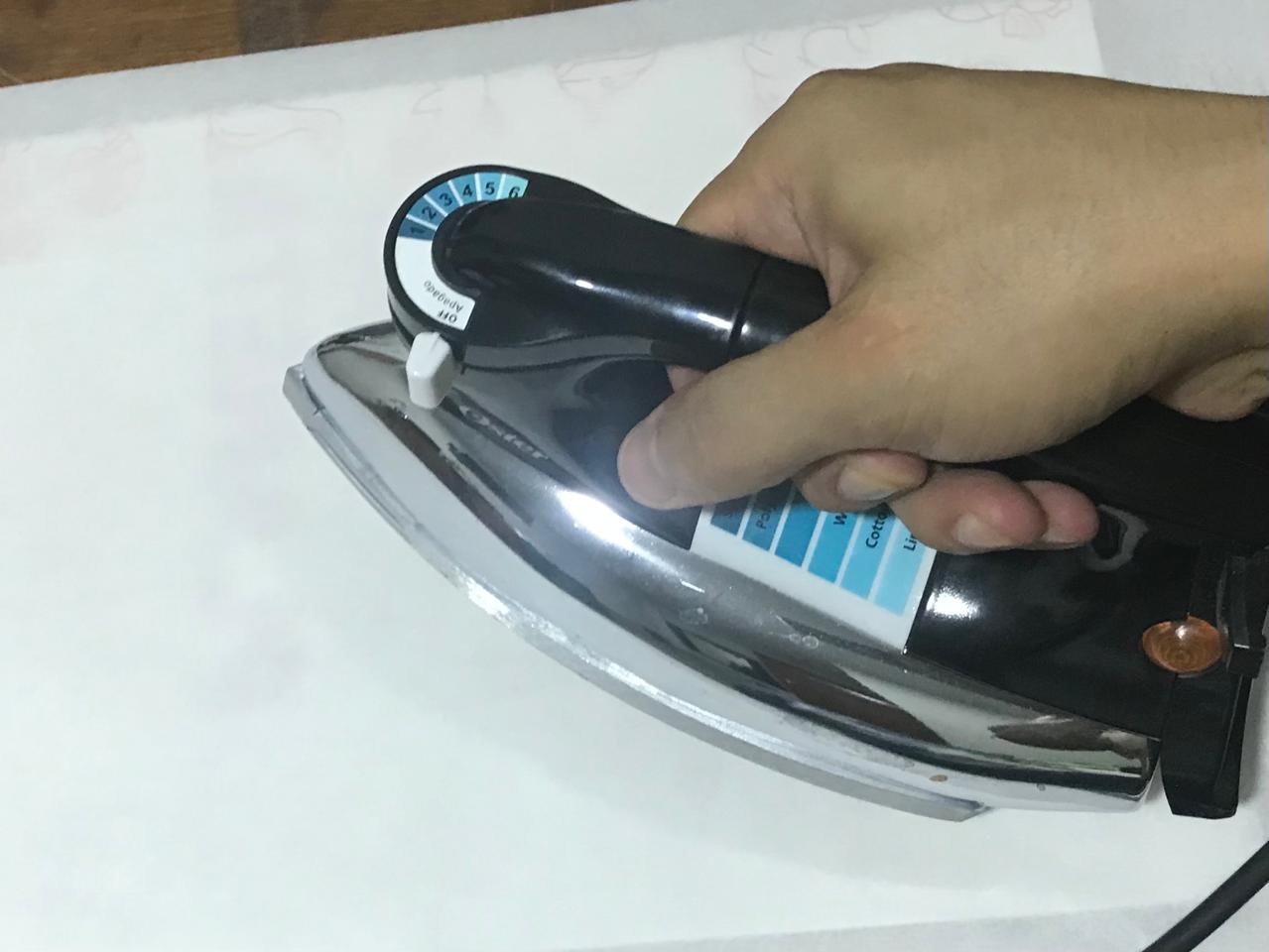 Dar forma
Recorta el plastico sellado con la forma del estuche que desees.
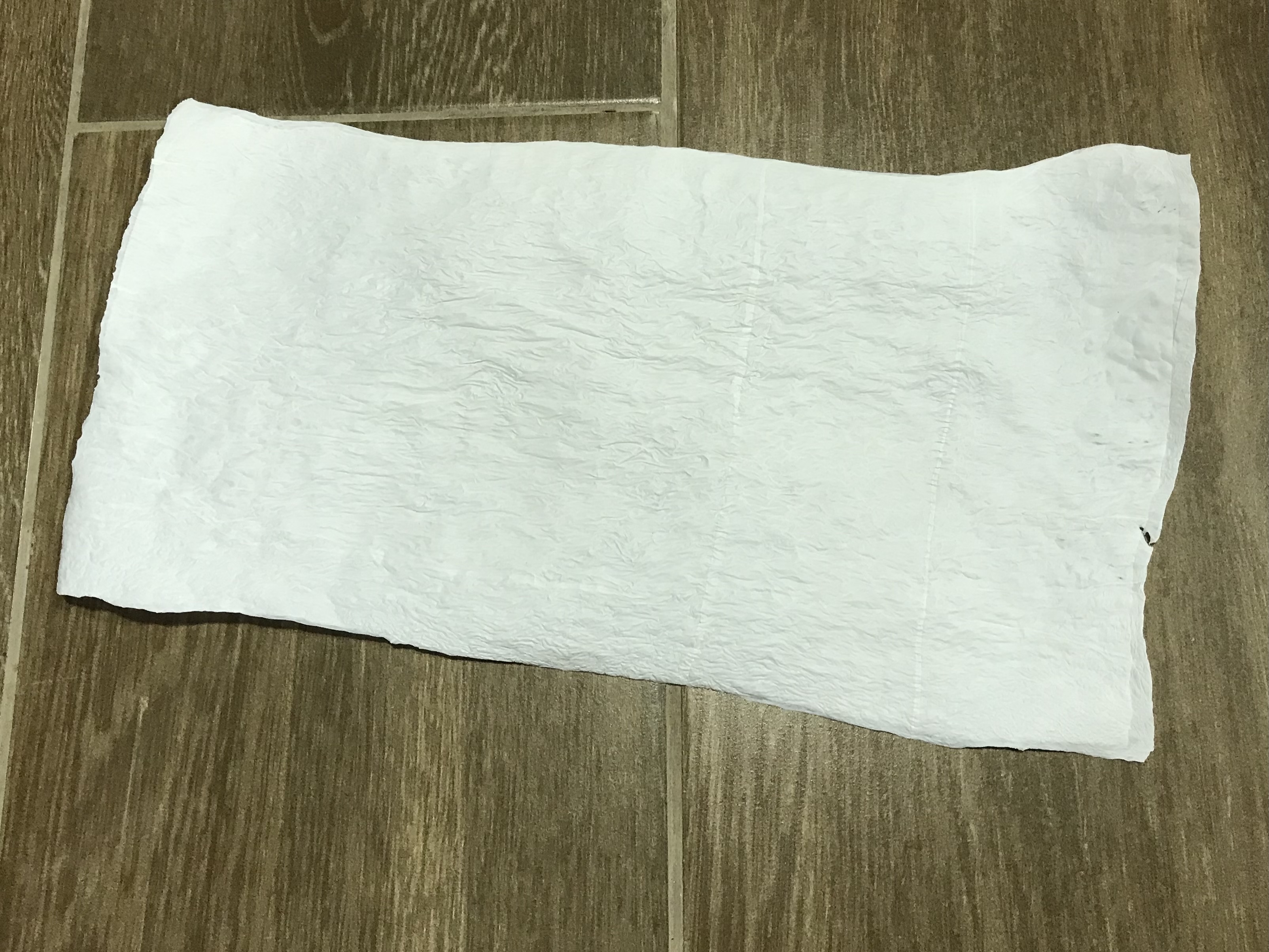 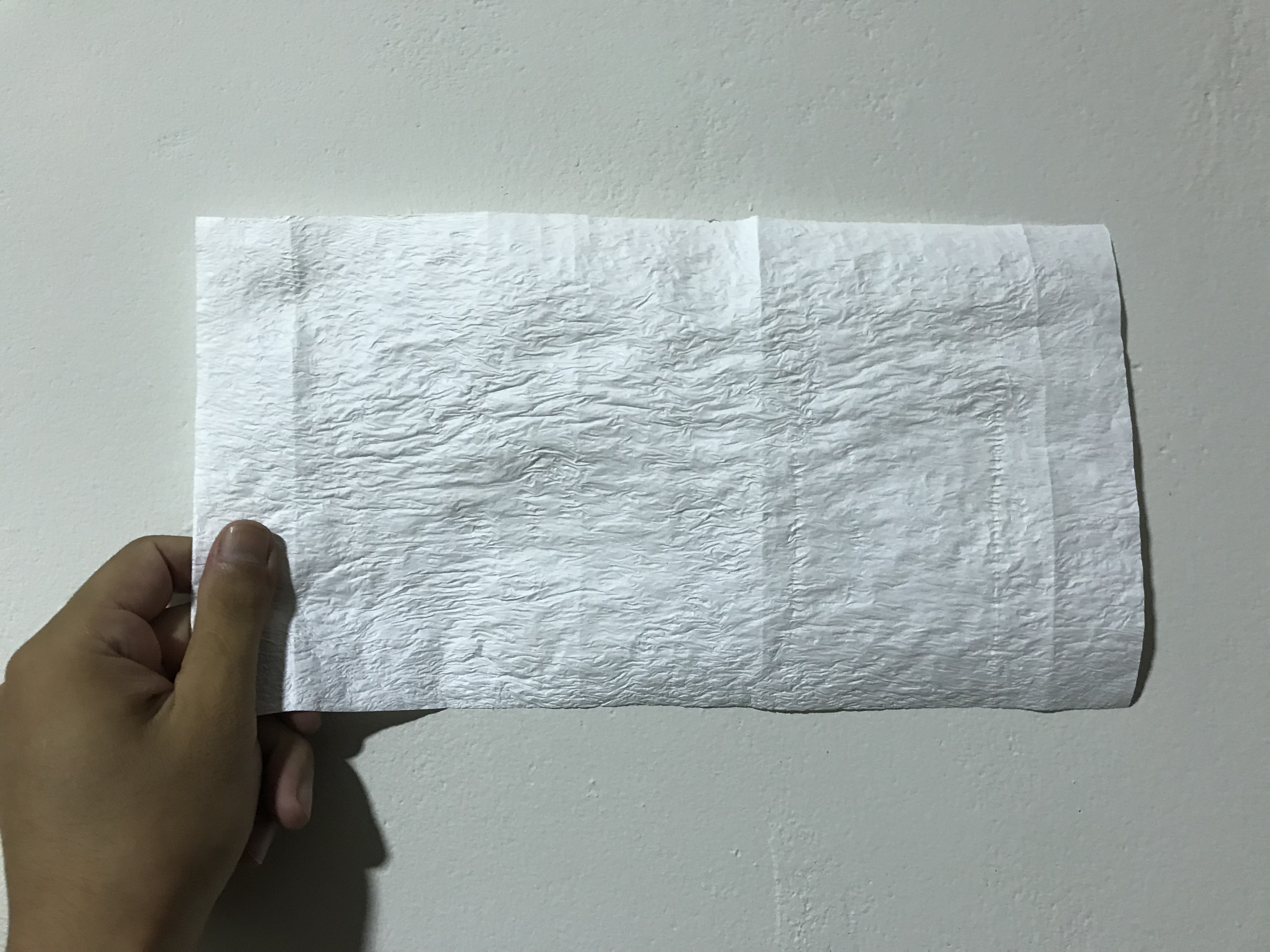 30cm
16cm
Reforzar las costuras
Refuerza los bordes con la plancha.
Reforzar bien para evitar que se deshaga.
5mm
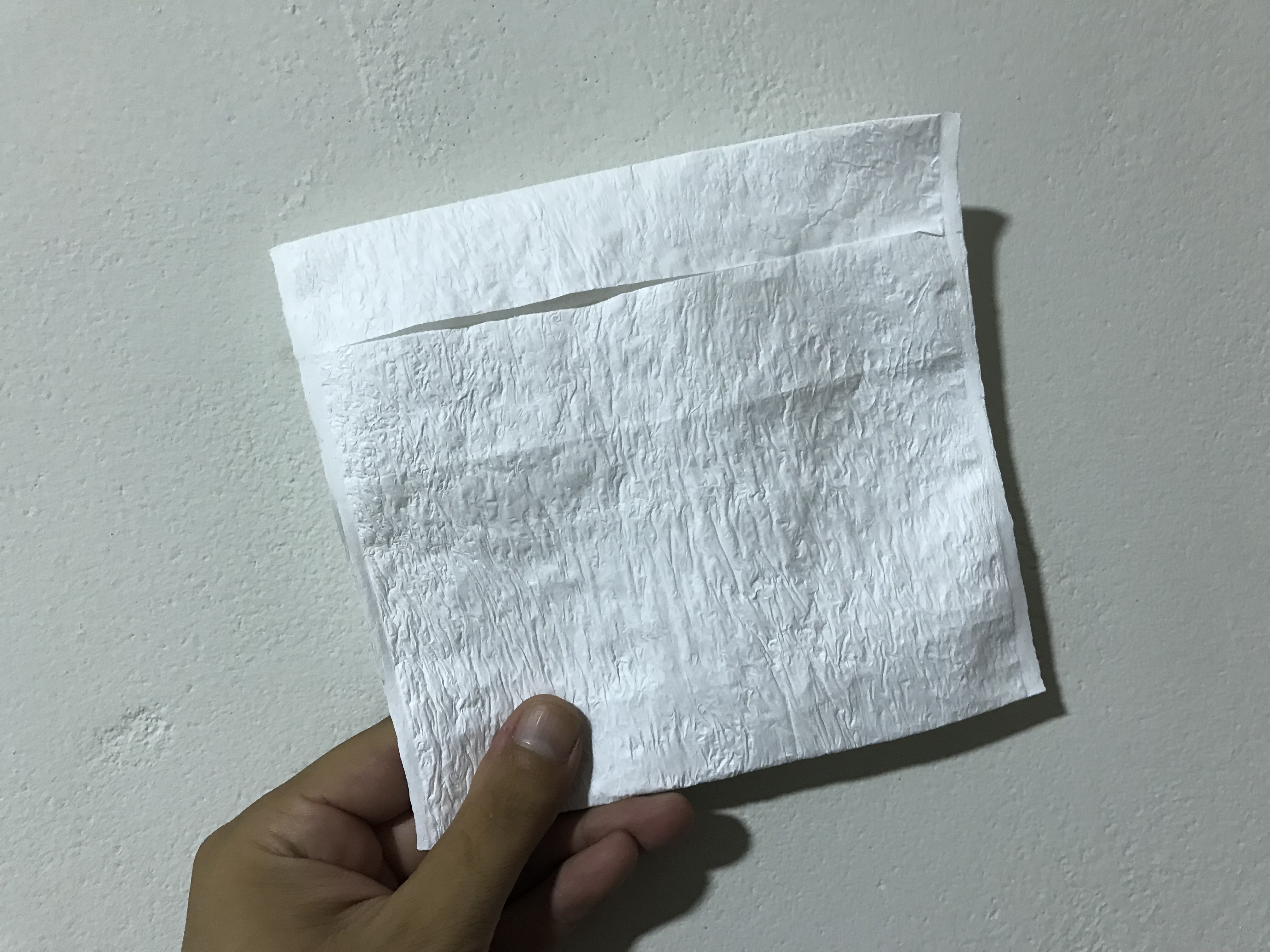 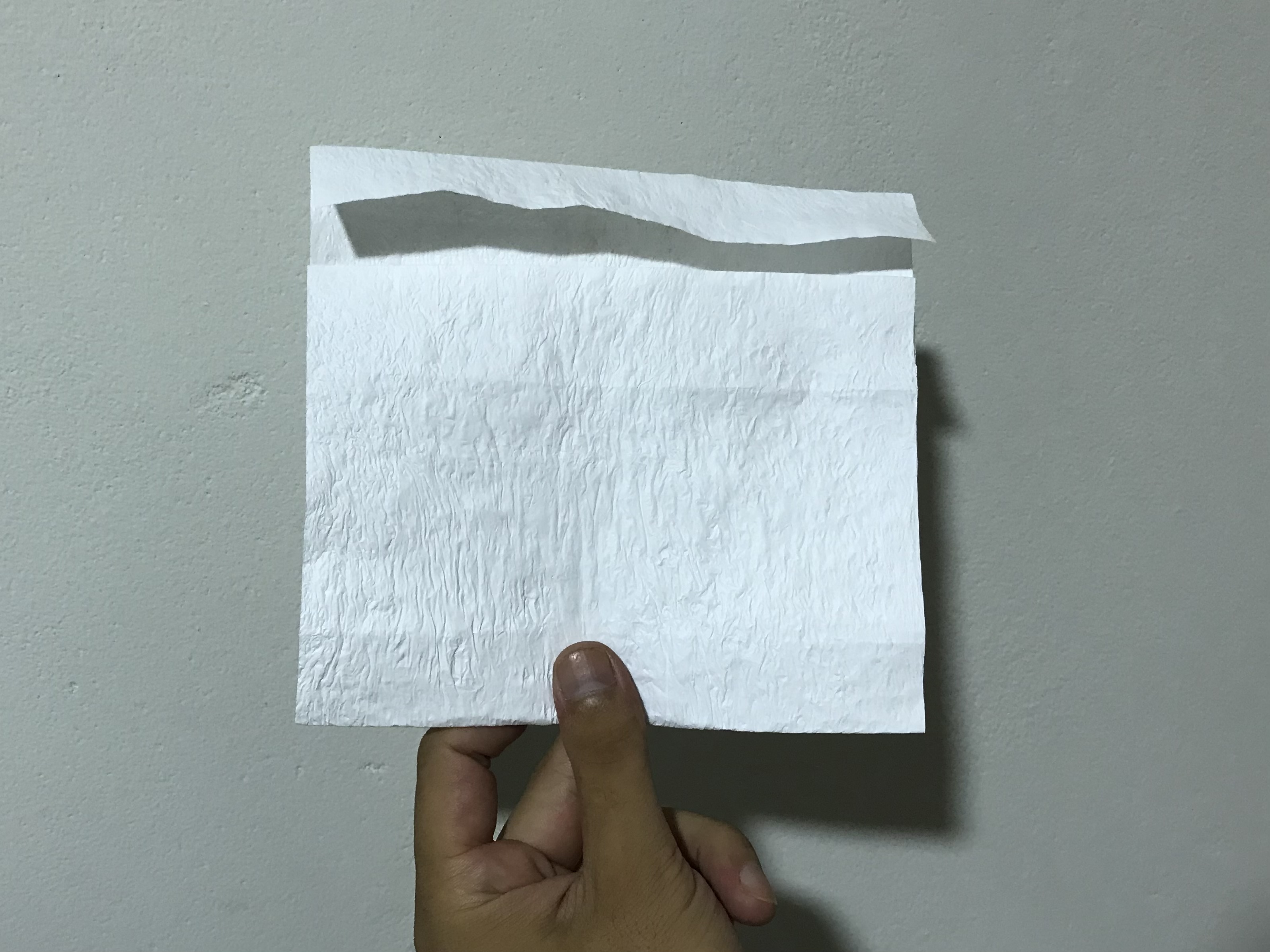 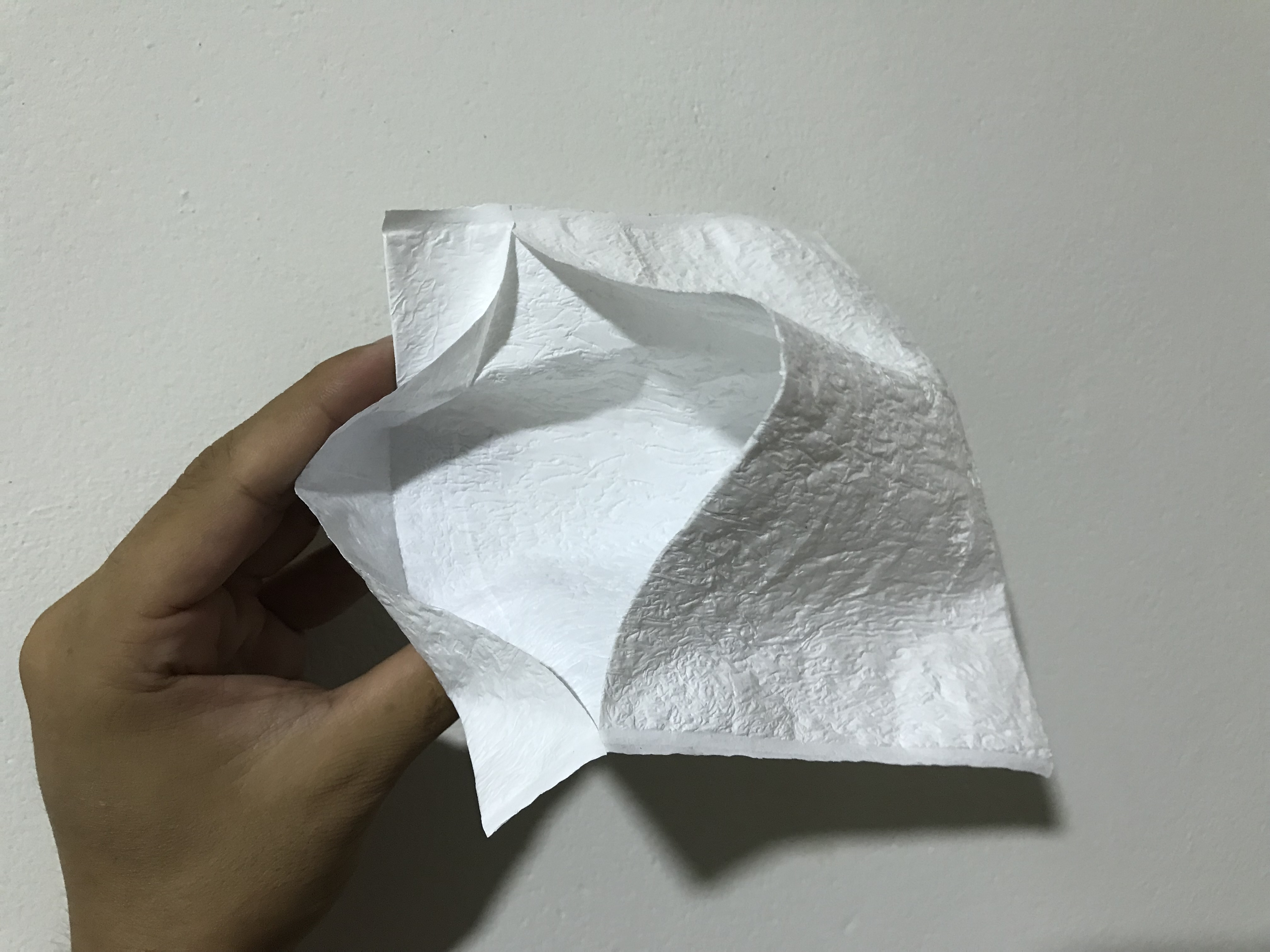 16cm
5mm
3cm
15cm
12cm
Colocar la cremallera
Cose la cremallera en la parte superior. 
Asegurate de fijarla bien con una maquina de coser o a mano.
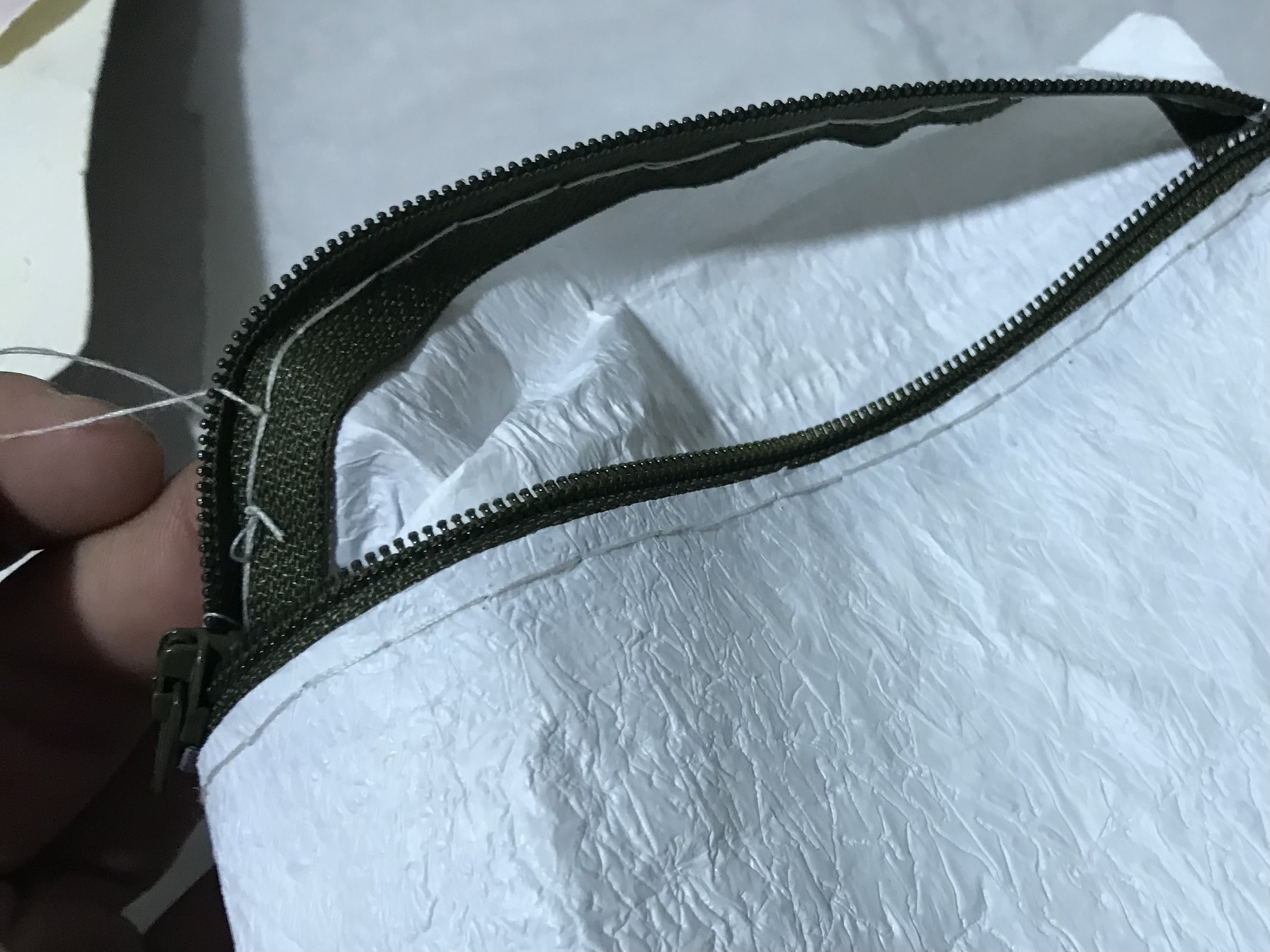 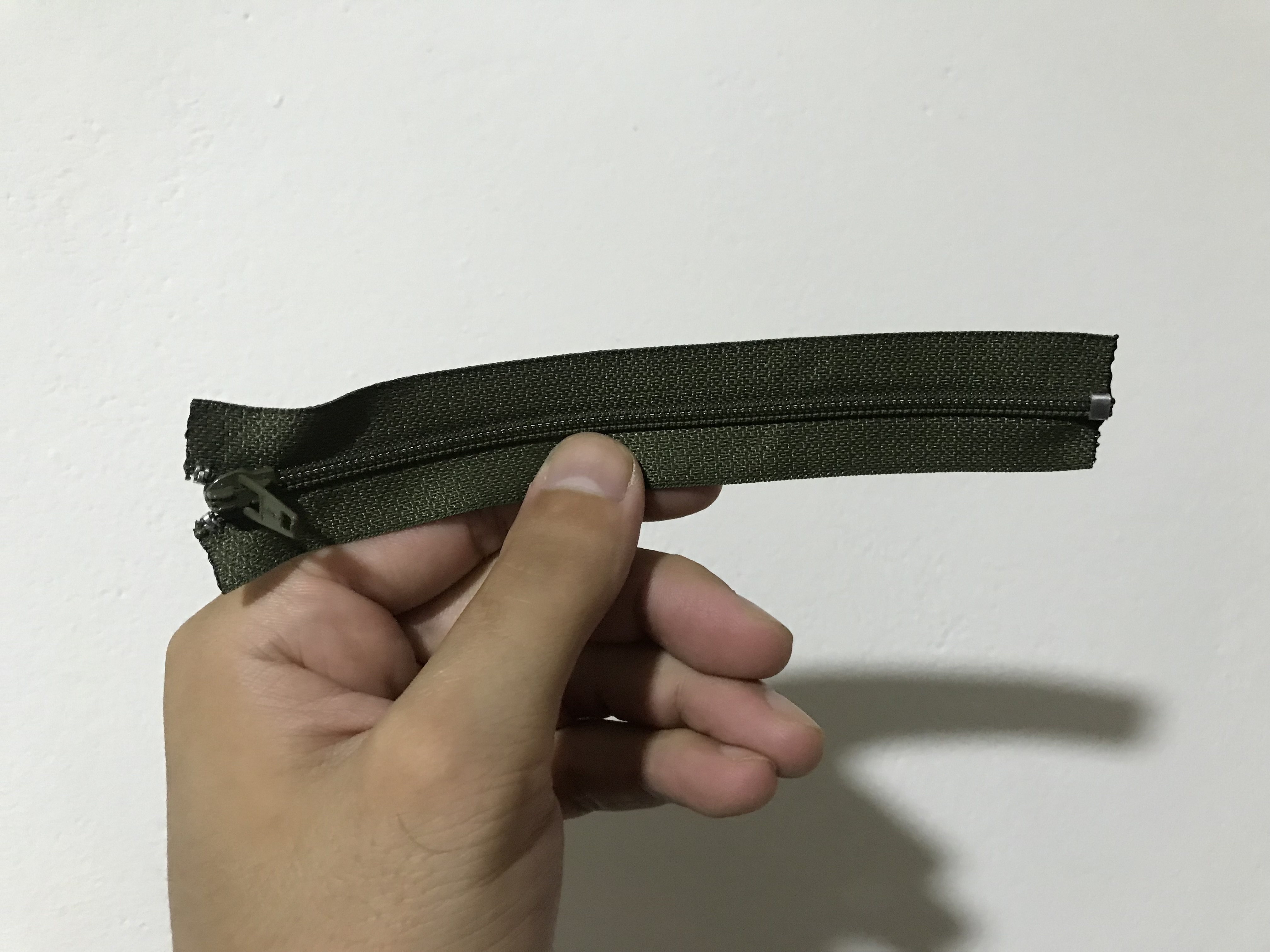 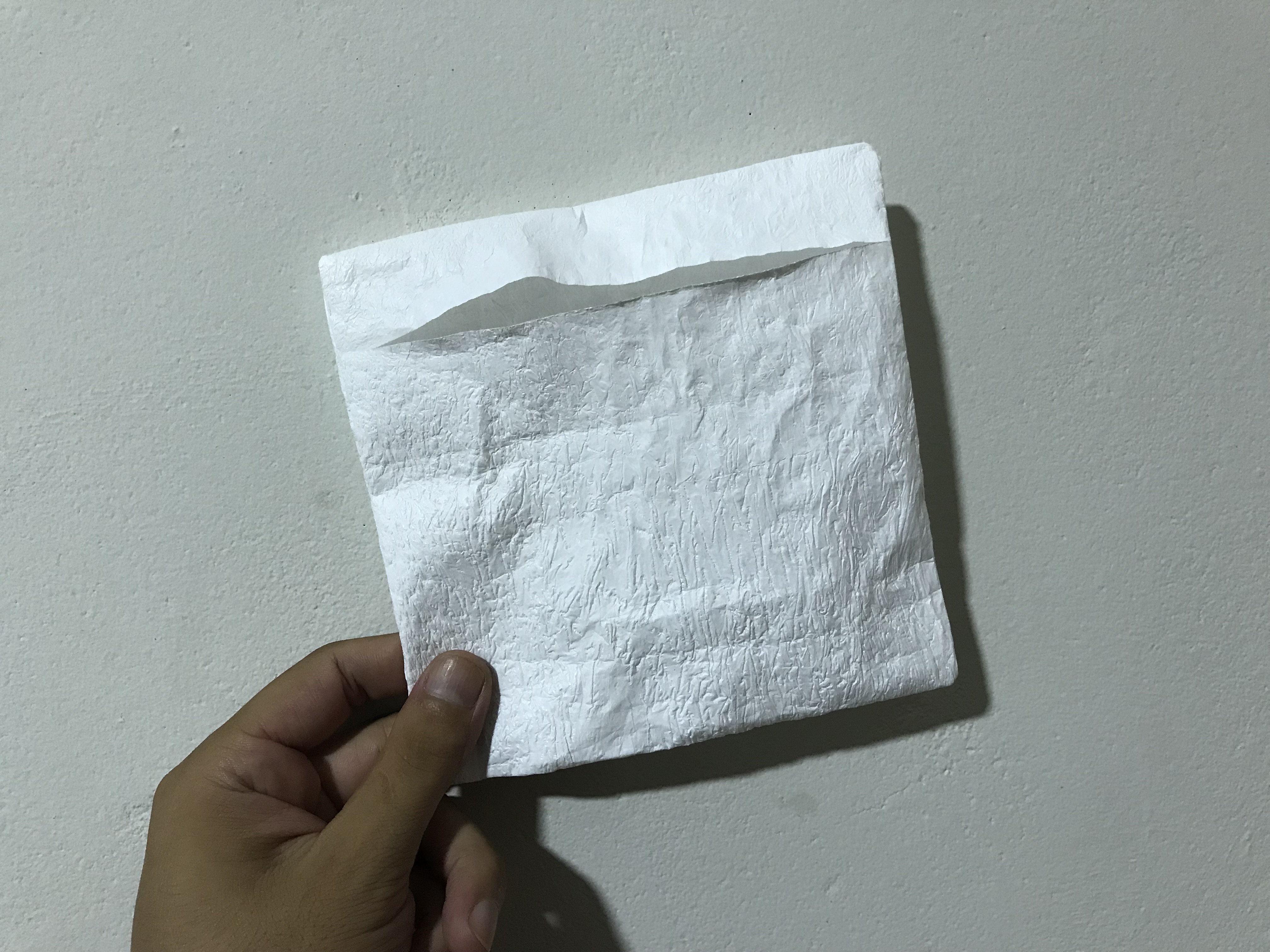 15 cm
15cm
Estuche terminado!
Tu estuche de plastico reciclado esta listo!
Hazlo como quieras: para lapices, cosmeticos, etc.
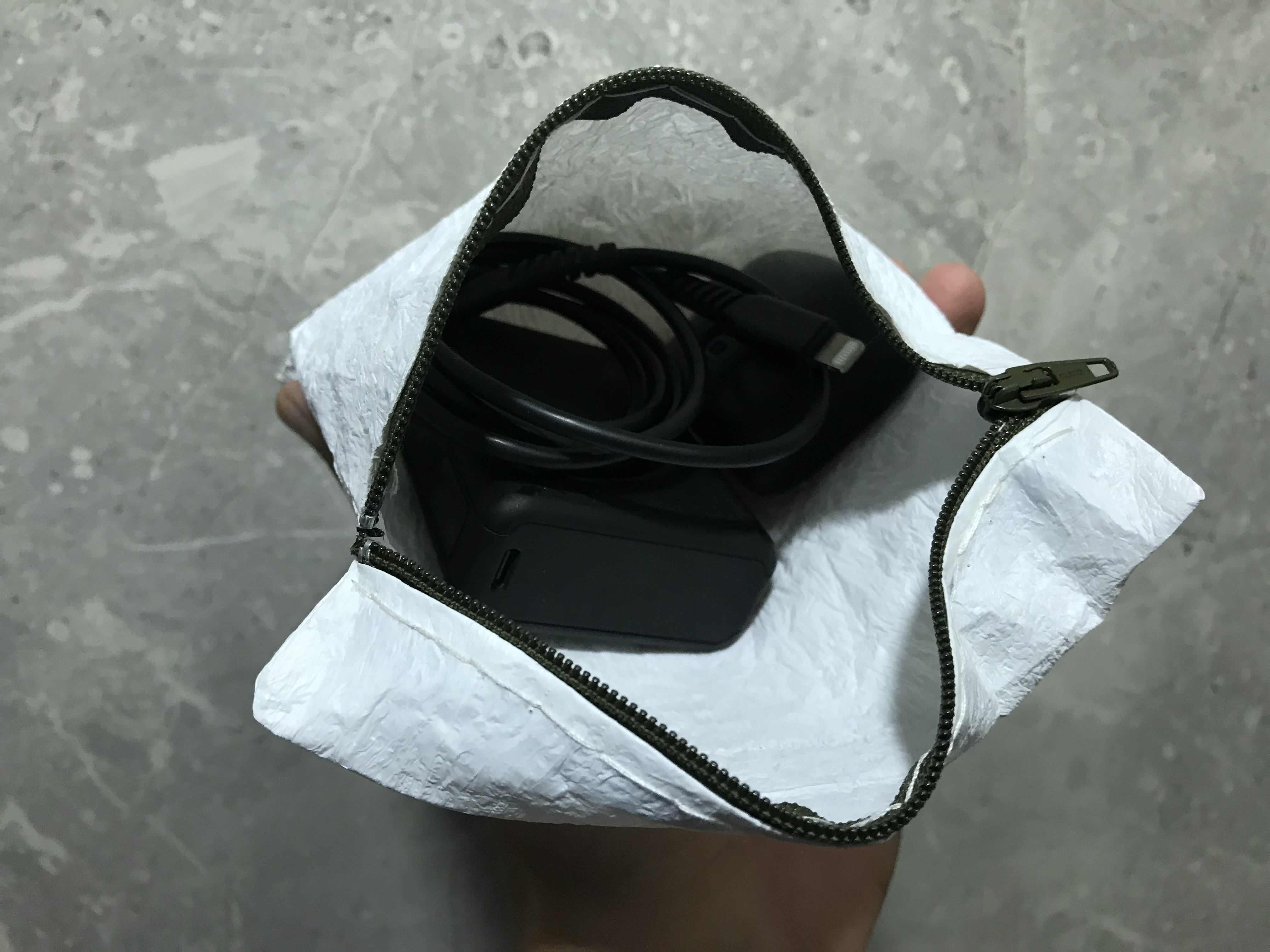 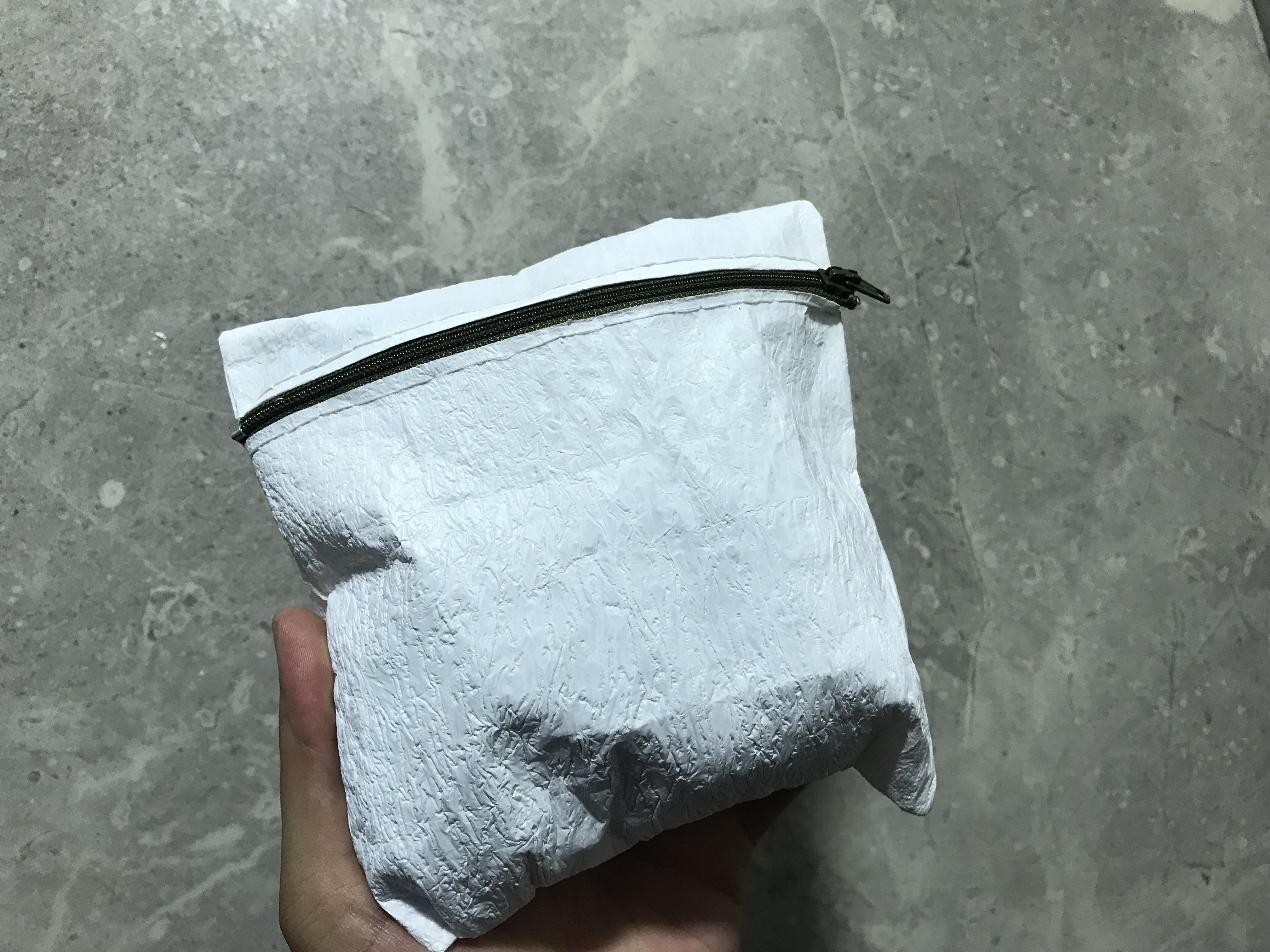 Otras ideas
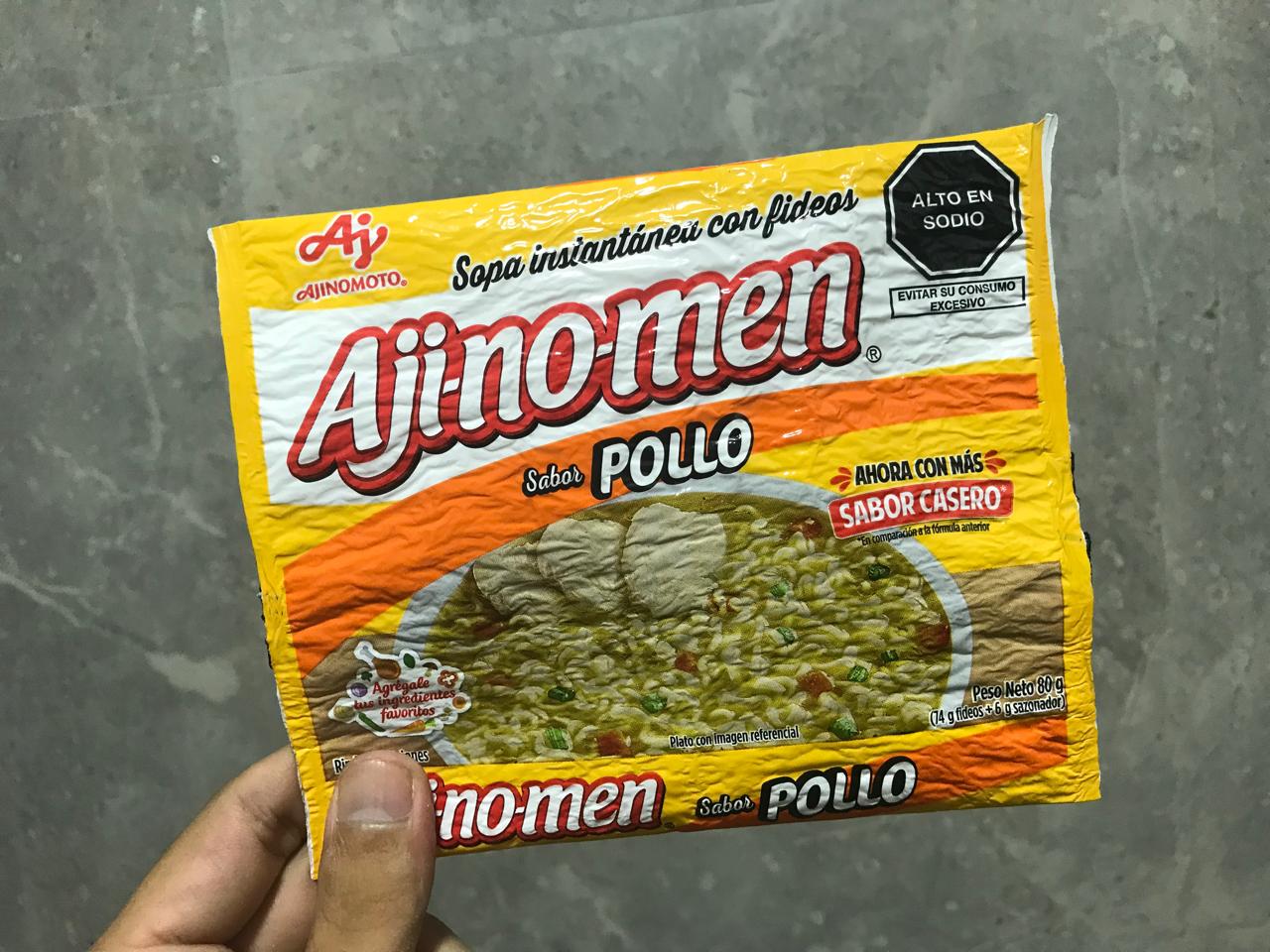 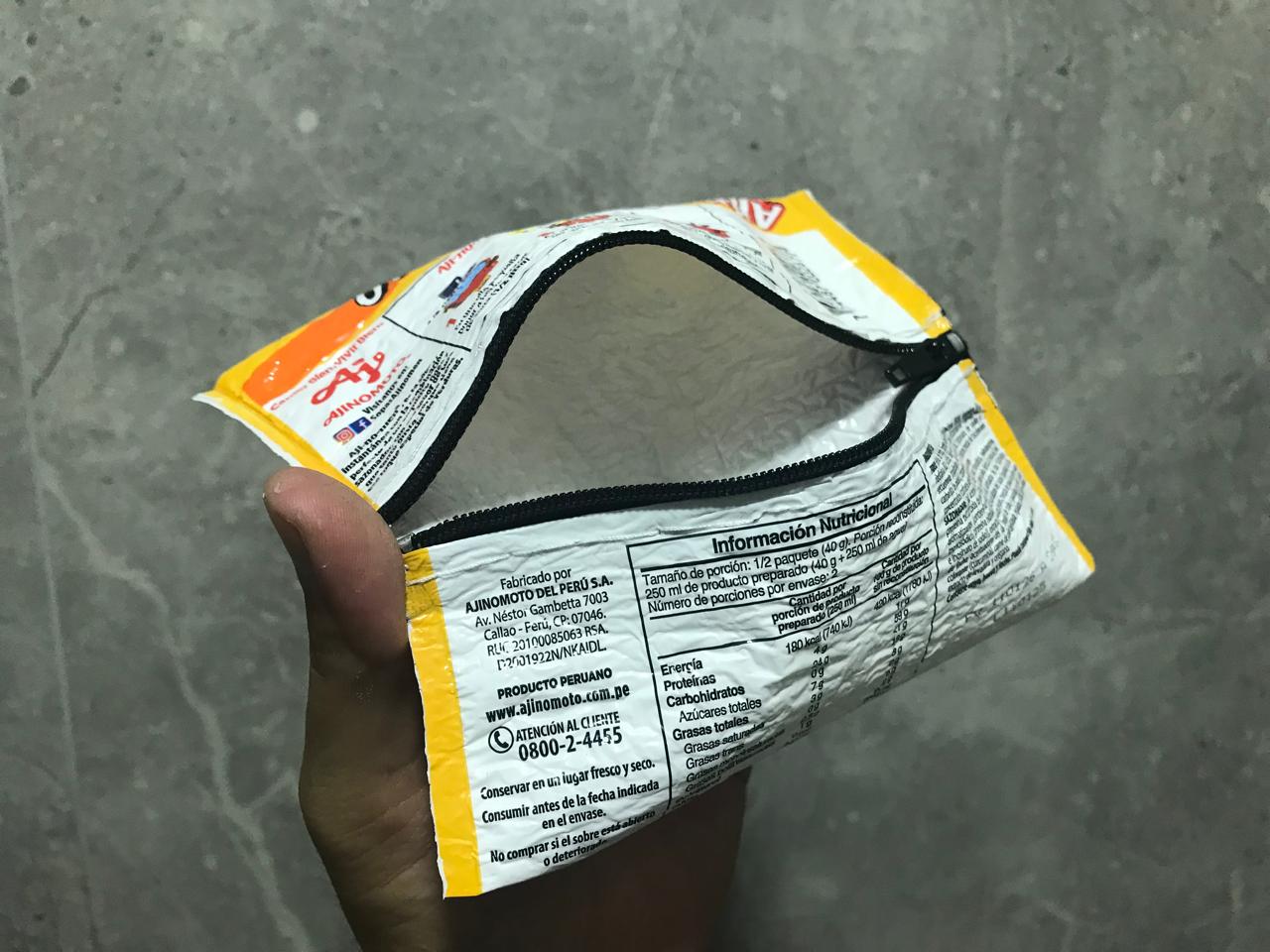 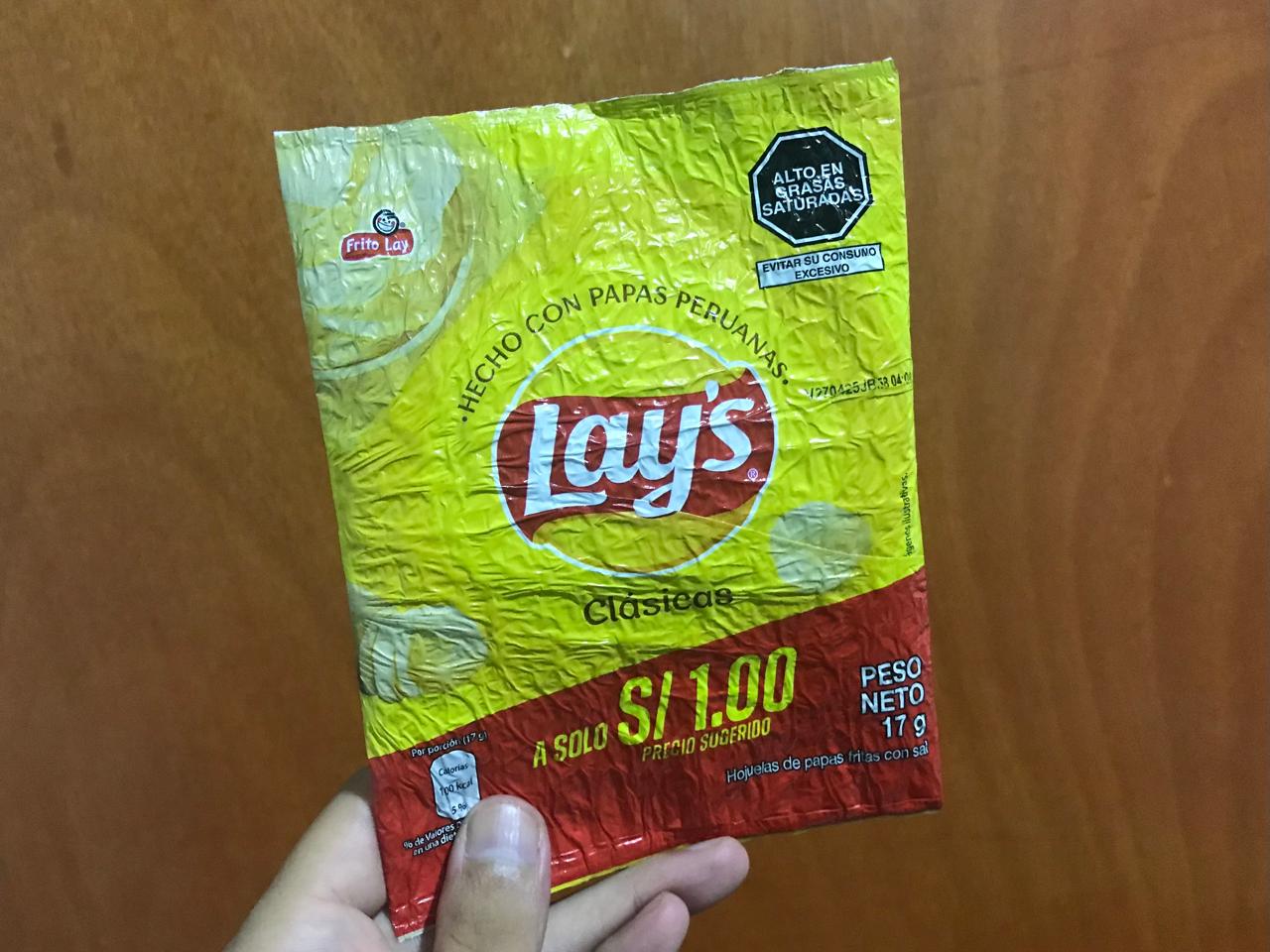 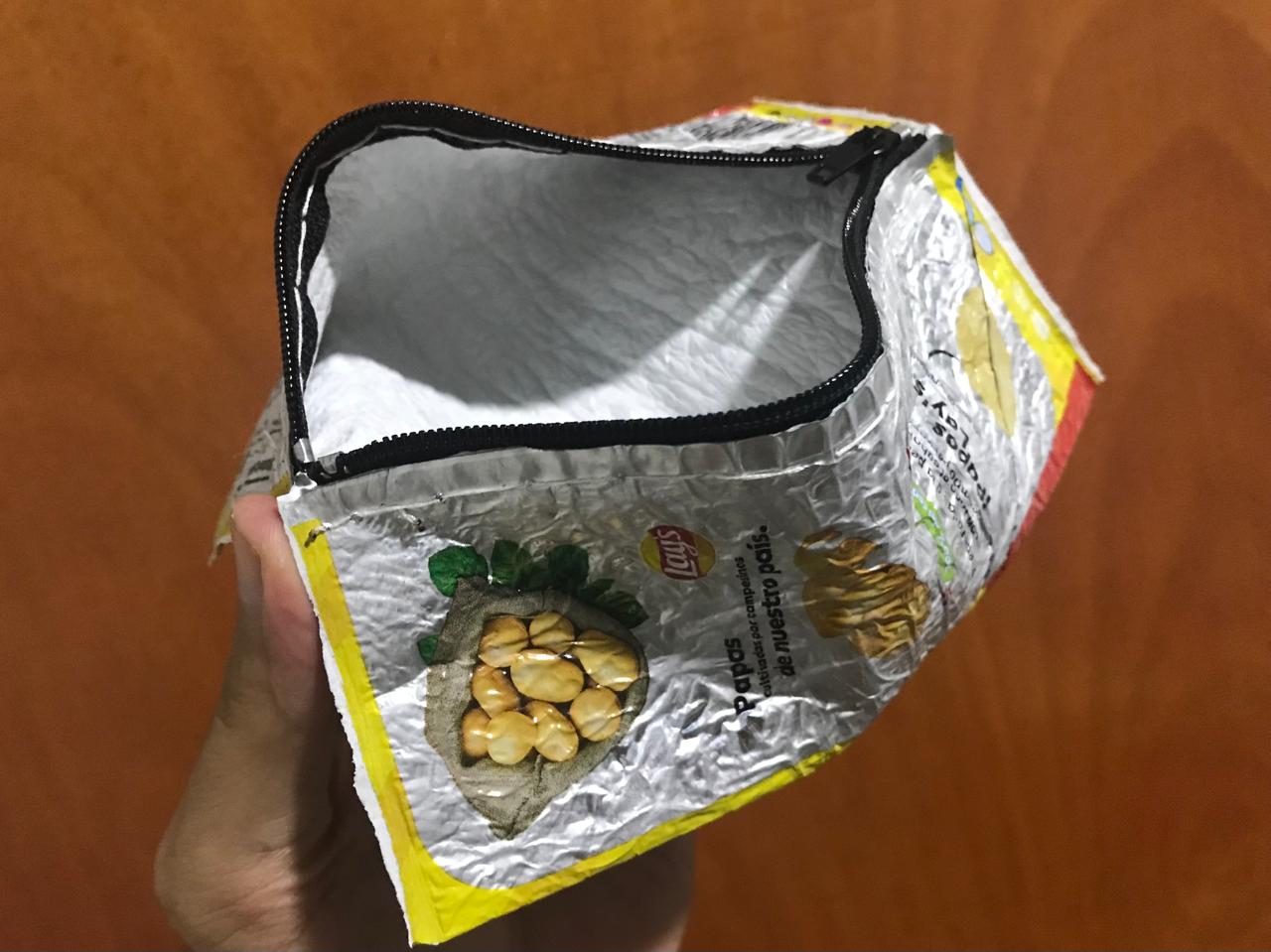 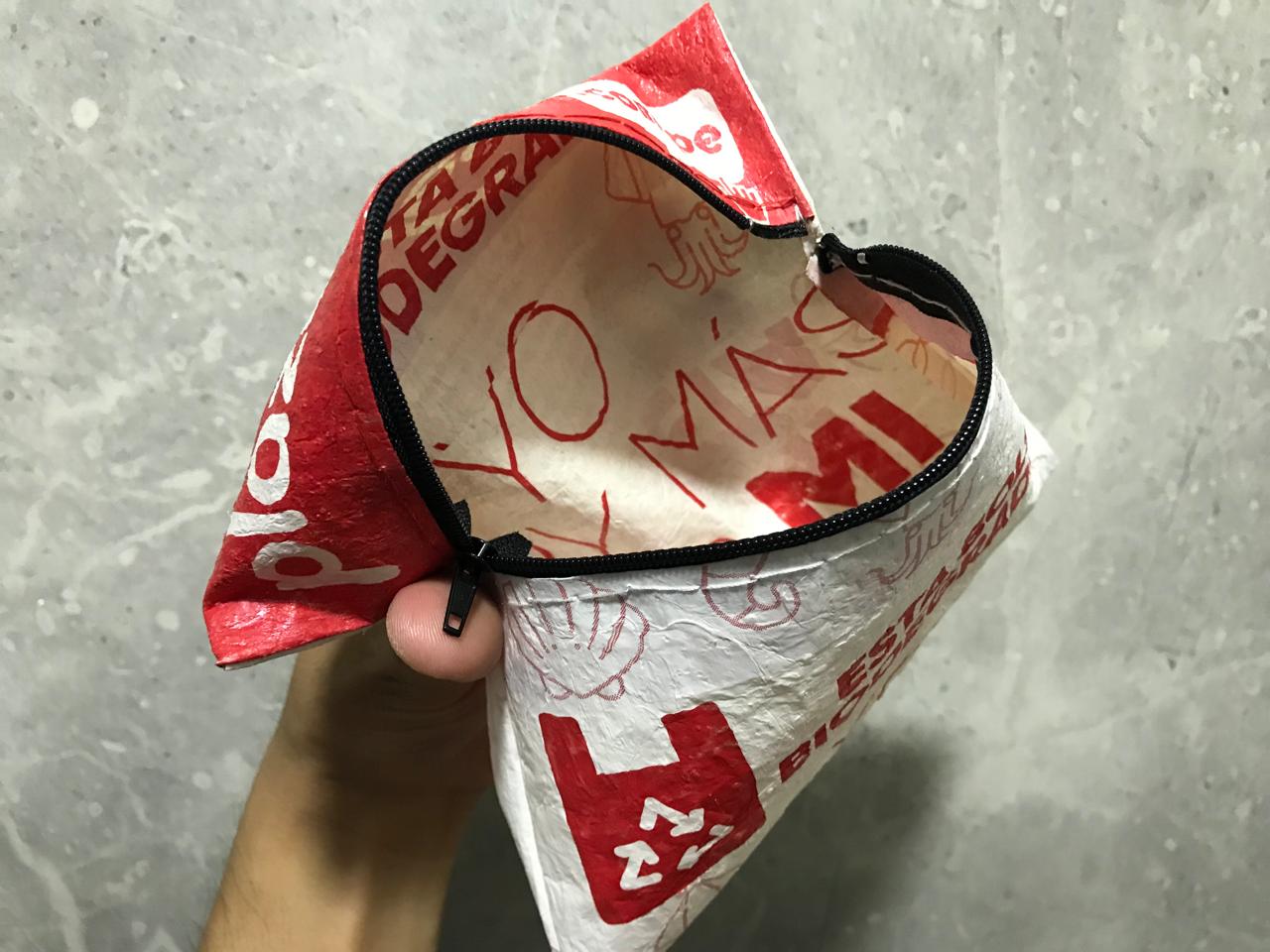 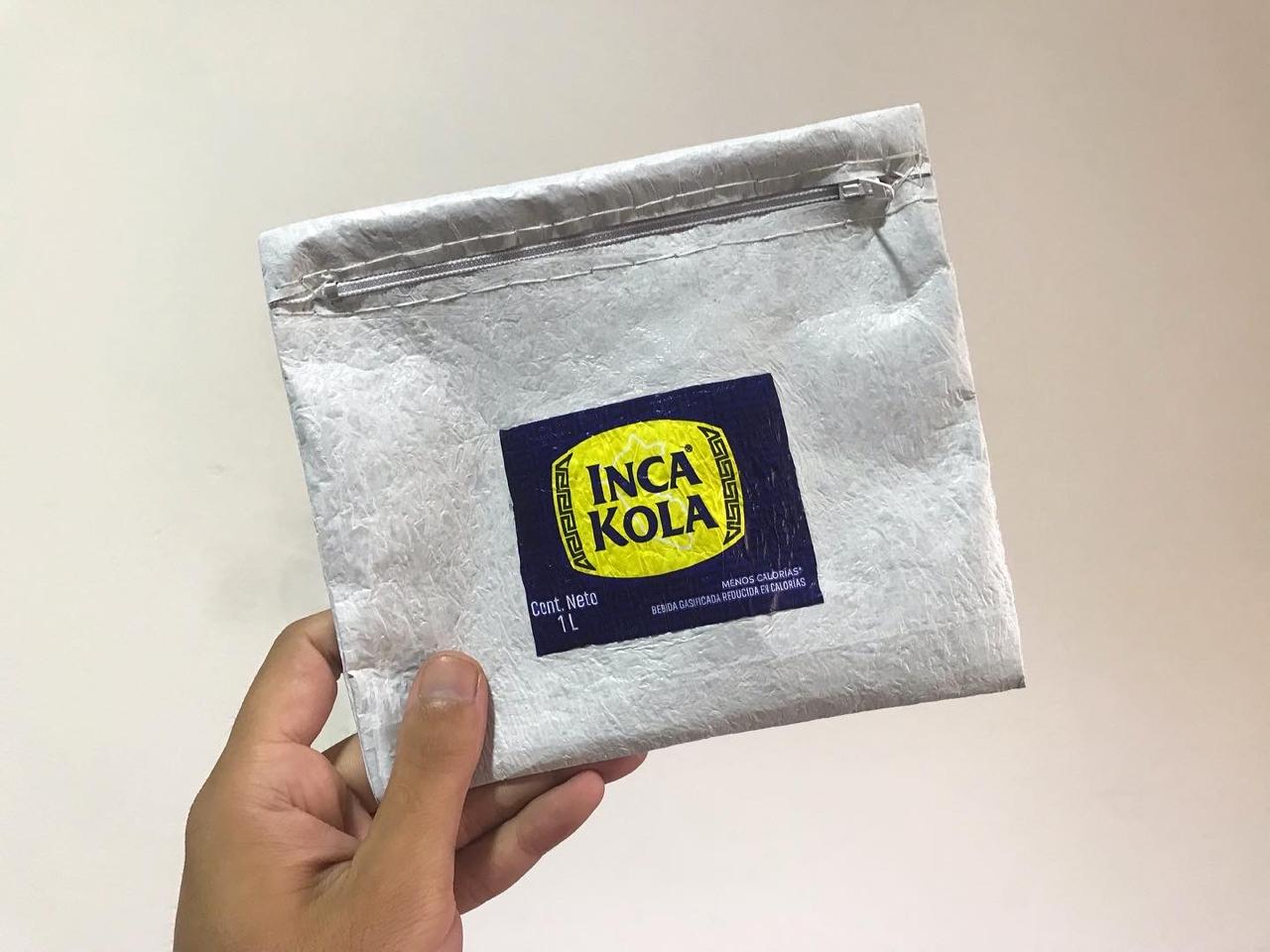 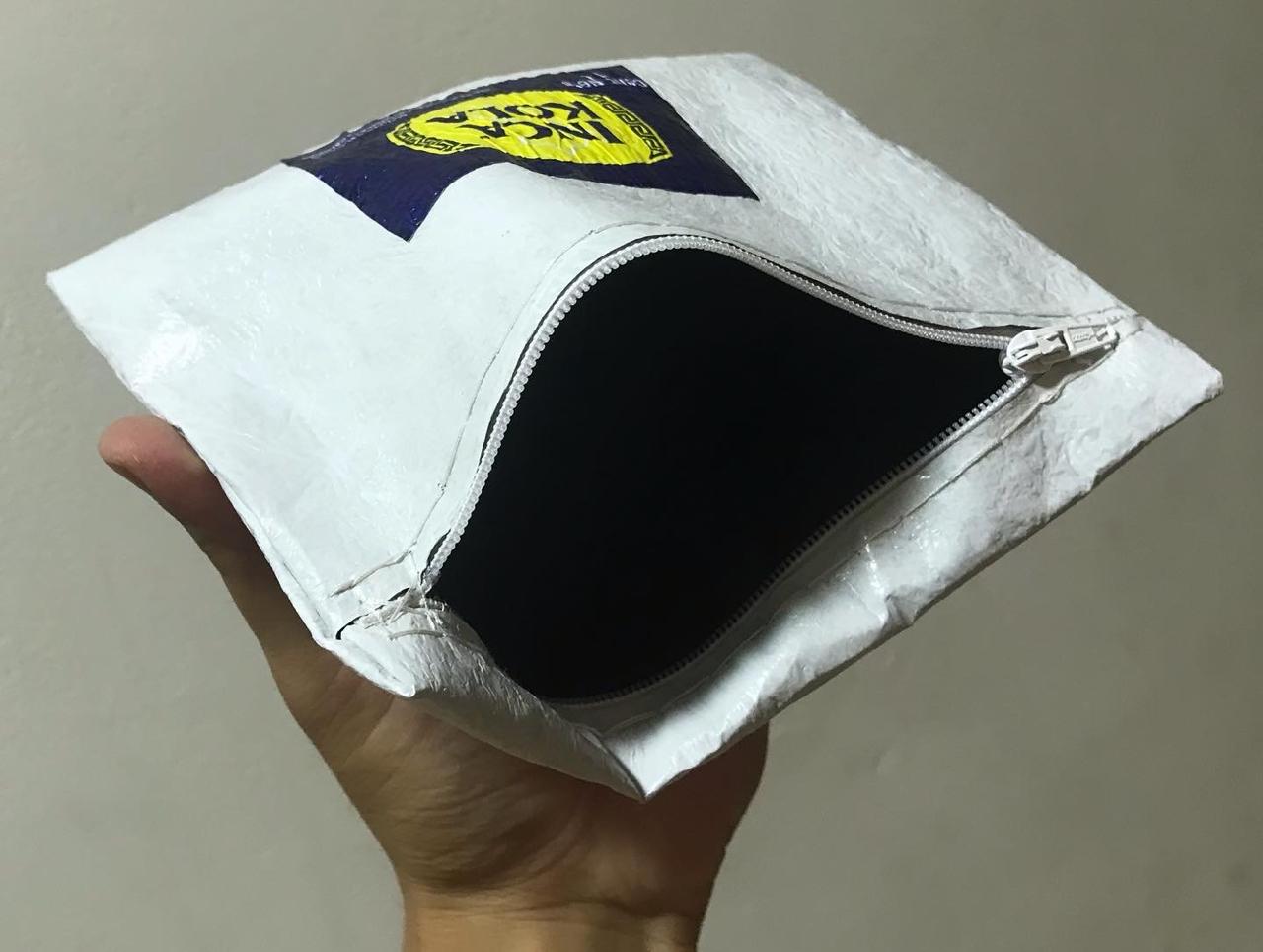 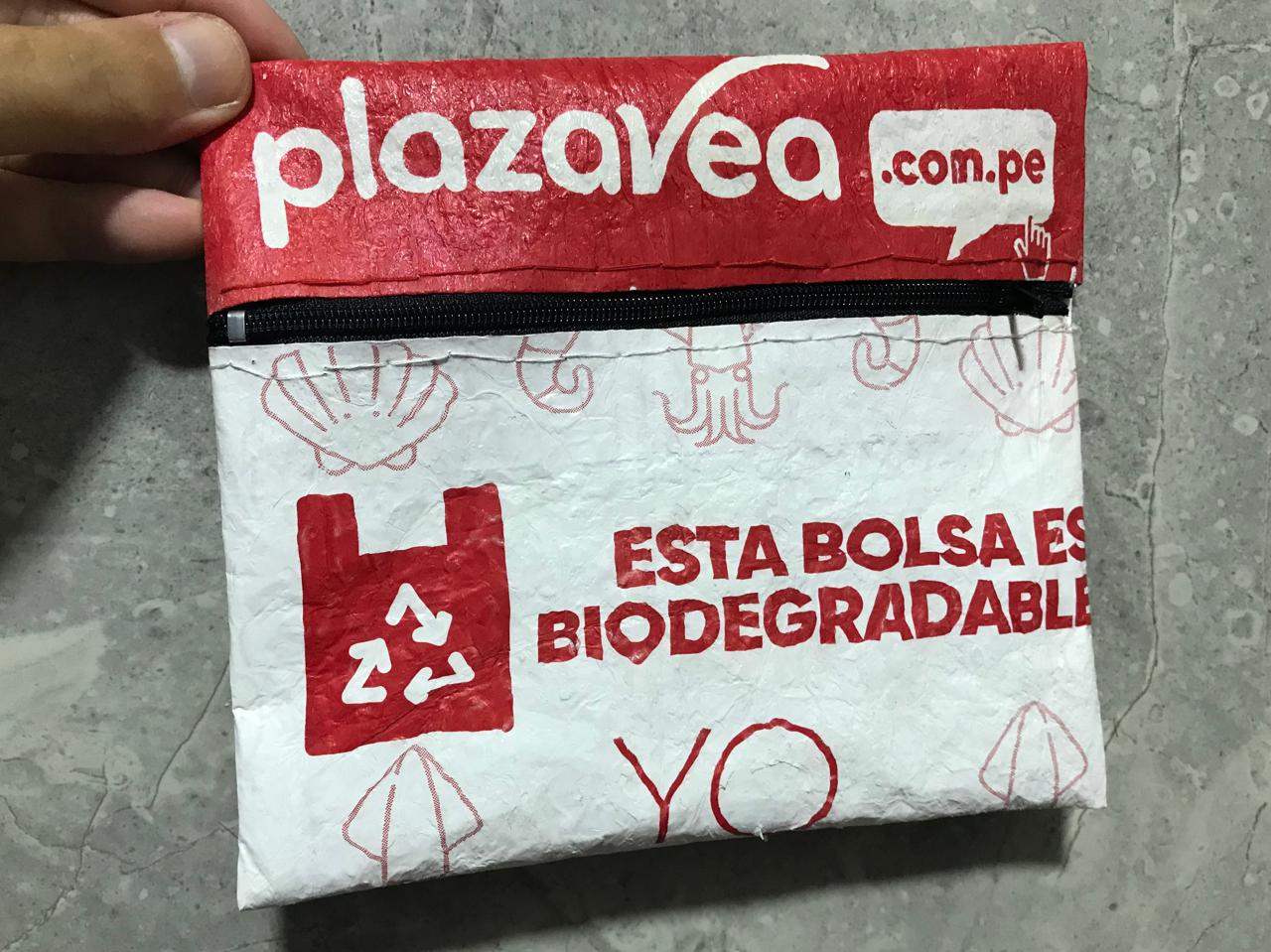